Y GORFFENNOL
PAST TENSE
Starter
Cyrraedd
Bwyta
Gwylio
Gyrru
Rhedeg
Gwrando
Gweiddi
[Speaker Notes: Beth ydi’r berfau yma yn y Saesneg?]
Nod y wers:
Learn the past tense verb endings 
Learn the rules on how to use the past tense correctly
Past tense endings:
I=____ais i
You=____aist ti
He/She____odd o/hi
Sion= ____odd Sion
We=____on ni
You=____och chi
They=____on nhw
[Speaker Notes: DRILLIO gan rhoi enghreifftiau]
Rheol 1
If a verb ends in a vowel, take off the last vowel, and add the Past Tense ending.
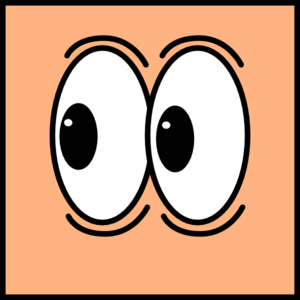 Gwyliais i
Gwyli
Gwylio
Eich tro chi!
Change the following to the past tense.
I danced…
Dawnsiais i…
He watched…
Gwyliodd o…
Cysgon nhw…
They slept…
Canodd hi…
She sang…
Any verbs ending in
-ed
-eg
-yll
-yd
Take away the endings!
Rheol 2
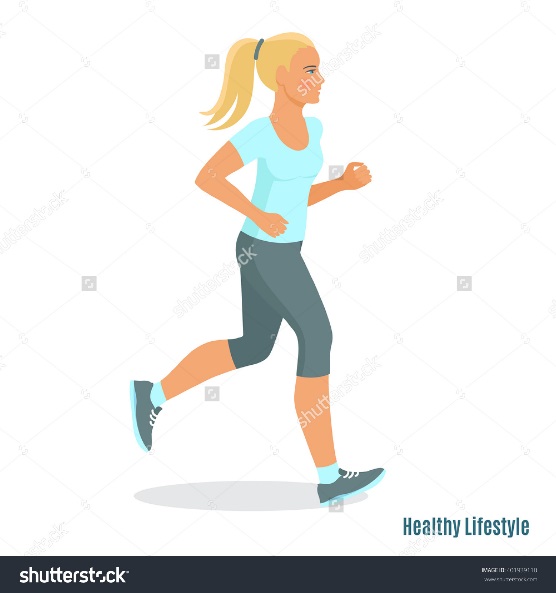 Rhed
Rhedais i
Rhedeg
Eich tro chi!
Change the following to the past tense.
Cerdd + odd
Cerdded
Yfed
Yf + on
Rhed + och
Rhedeg
Saf + ais
Sefyll
For all other verbs, leave the endings as they are.
Rheol 3
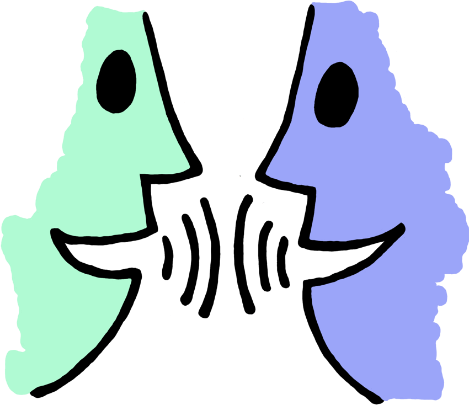 Siarad
Siaradon nhw…
Rheol 4
There are exceptions but this is the most important one:
Chwaraeais
Chwaraeodd
Chwarae
Ymarfer
(Gweled) 	…………………………………… i ffrind yn y dref.
(Gwylio) 	……………………………………  i ffilm yn y sinema.
(Teithio) 	…………………………………… ni mewn bws.
(Cysgu) 	…………………………………… i mewn carafán yn Ffrainc.
(Chwarae) 	…………………………………… hi hoci ddydd Sadwrn.
(Teithio) 	…………………………………… ni mewn car.
(Bwyta) 	…………………………………… ni sglodion yn y caffi.
(Darllen)	…………………………………… hi nofel neithiwr.
(Cysgu) 	…………………………………… o yn hwyr heddiw.
(Prynu) 	…………………………………… i esgidiau newydd.
Have you understood this lesson?
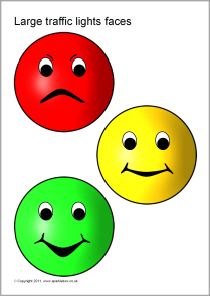 Gwaith Cartref
Adolygu y rheolau ar gyfer prawf sydyn yn y wers nesaf

Revise the rules for a small test next lesson
Gofyn
i
on
odd
ti
Clyw
on
Ateb
o
och
ais
hi
Gwen
ni
Rhed
odd
aist
chi
Bwyta
odd
Siarad
nhw
y dosbarth
Eistedd